Марс – пустельна рівнина з численними скелями, вулканами, поверхня вкрита дрібним піском. Поверхність планети складається з великої кількості заліза, яке окислюються і дає червоний колір. Марс меньший за Землю.
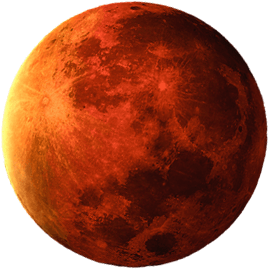 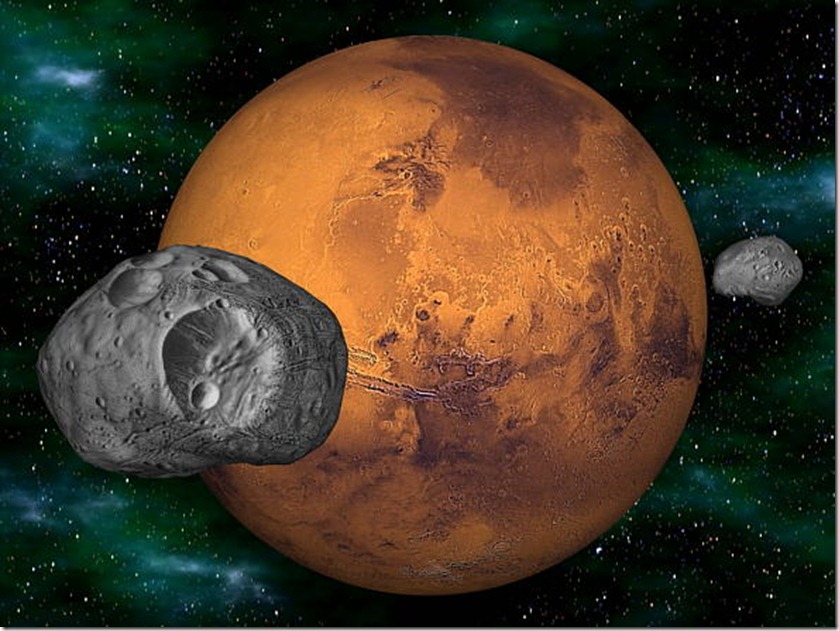 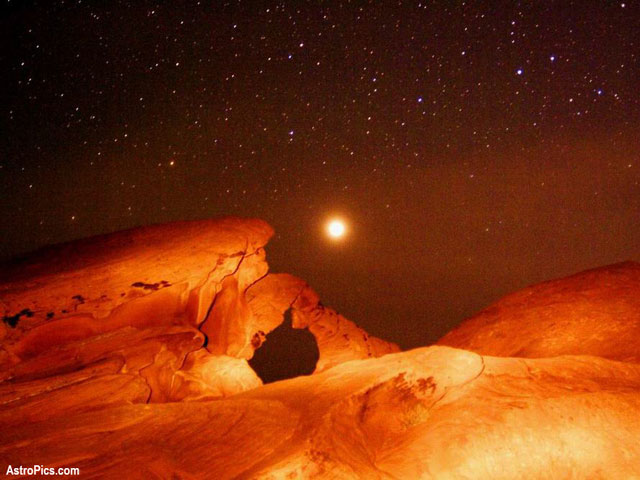 Поверхня Марса
На поверхні є кратери вулканів, гірські хребти та канали.
Є гігантські розломи і тріщини
Більшість займають пустелі, де вітер здіймає великі хмари пилу.
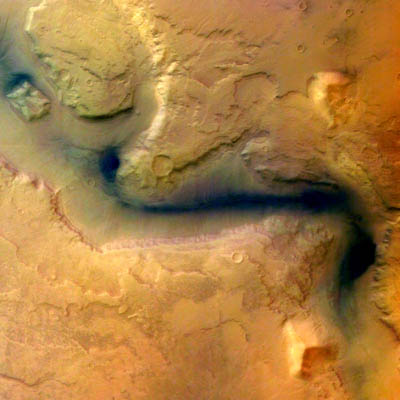 Марса назвали в честь римського бога війни – за свій червоний колір, який нагадує колір крові
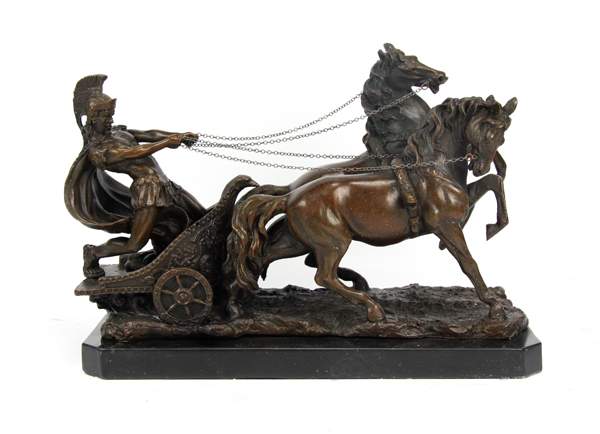 Планети-гіганти
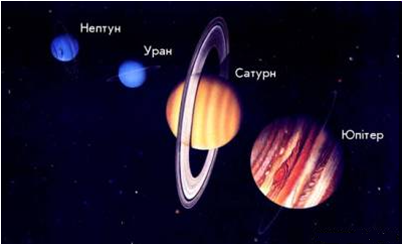 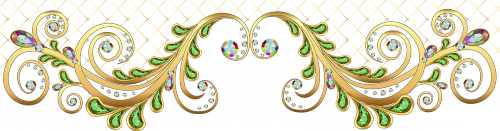 Вони мають великі розміри та маси, хоча їх середня густина незначна у порівнянні з планетами земної групи. Переважно планети-гіганти складаються з легких елементів — водню, гелію, а також деяких інших газів
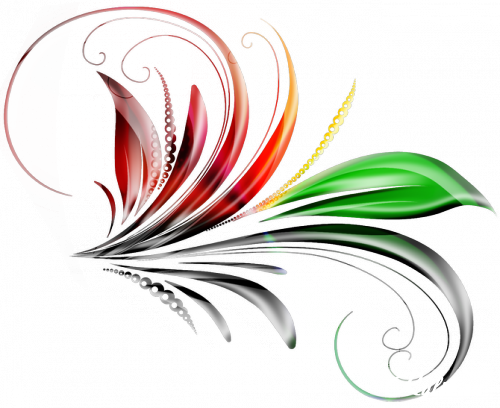 Юпітер
Юпітер – п'ята планета від Сонця, найбільша в Сонячній системі. Склад Юпітера робить його схожим  на склад Сонця. Юпітер – самосвітне небесне тіло
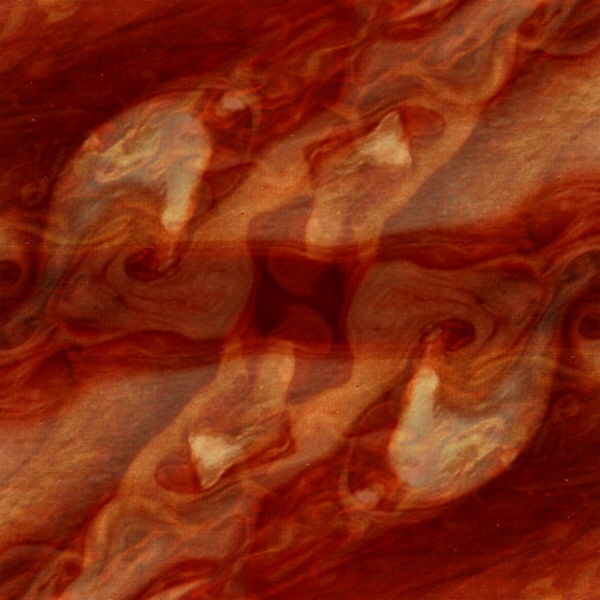 Поверхня Юпітера
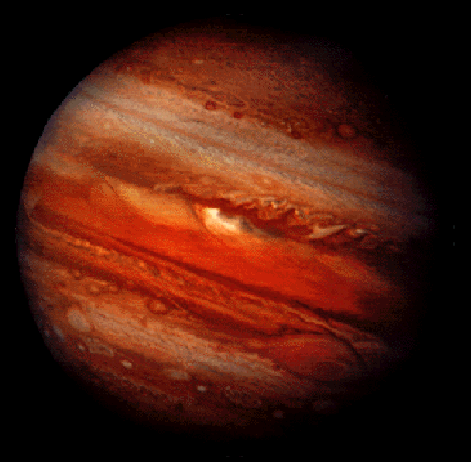 Планета має 16 супутників
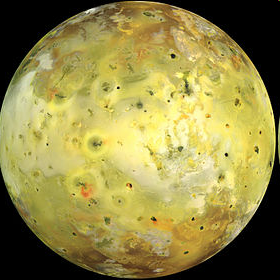 Іо
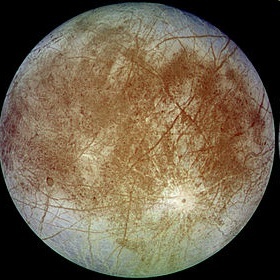 Європа
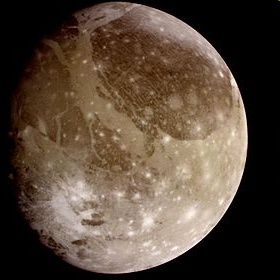 Ганімед
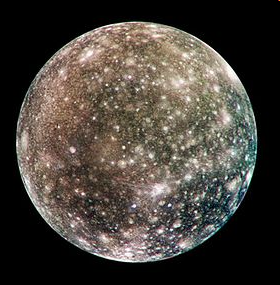 Каллісто
Планету назвали в честь найголовнішого римського бога – Юпітера
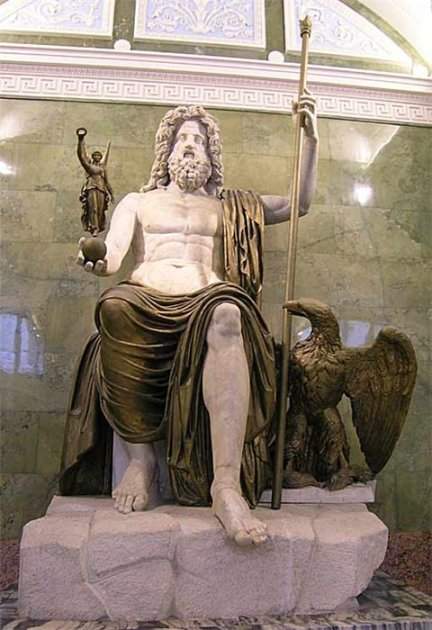 Сатурн – шоста планета Сонячної системи. Сатурн, так само, як і Юпітер, випромінює свою енергію. Сатурн має вигляд яскравої зірки
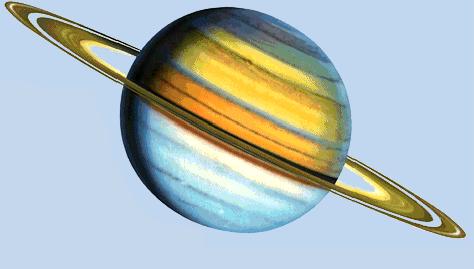 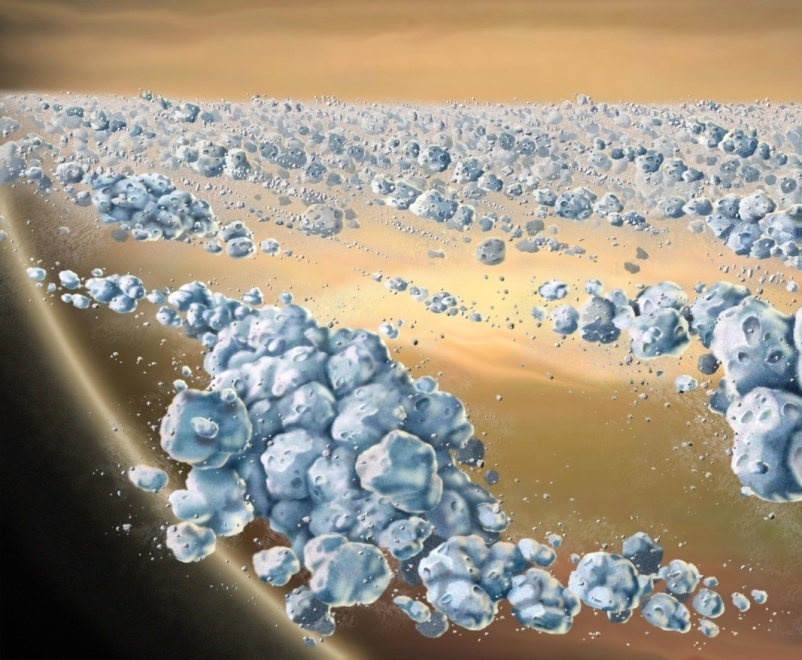 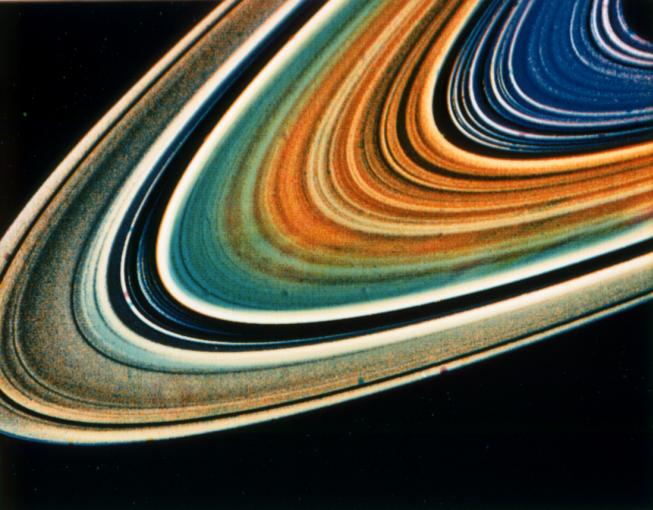